Nematodes, Platyhelminthes, Annelids, Mollusks and Echinoderms
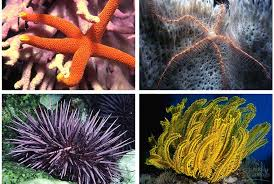 Nematodes (Roundworms)
Unsegmented Worms
Tough Outer Cuticle
Protostomes and Pseudocoelomates
15,000 Species
Many are parasites
Includes: Hookworms, Pinworms
Pineworm
Platyhelminthes (Flatworms)
Soft worms with organ systems
Bilateral Symmetry, Cephalization 
Acoelomates
20,000 Species 
Three Groups: Trematoda (Flukes), Turbellaria and Cestoda (Tapeworms).
Flukes, Turbellarians and Tapeworms
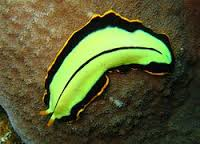 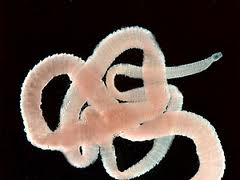 Annelids
Segmented worms whose segments have internal partitions.
Coelmates
Protostomes
15,000 Species
Three Groups: Hirudinea (Leeches), Polychaeta and Oligochaeta
Leeches, Polychaetes and Oligochaetes
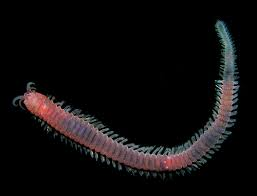 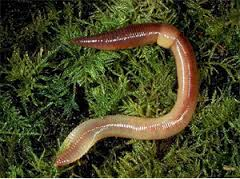 Mollusks
Soft bodies with a muscular foot
Many posses a hard shell secreted from the mantle
Coelomates
Protostomes
Bilateral Symmetry 
200,000 species
Three Groups: Bivalvia, Gastropoda and Cephalopoda
Bivalves, Gastropods and Cephalopods
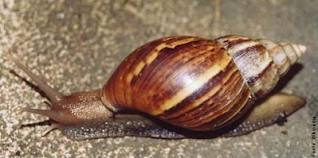 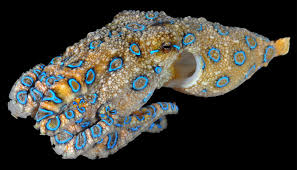 Echinoderms
Marine animals with spiny skin surrounding an endoskeleton
Tube feet are used for movement and suction
Water vascular system
Coelomates
Deuterostomes
Adults exhibit 5 part symmetry
7,000 Species
Four Groups: Crinoidea, Asteroidea, Ehinoids and Holothuroidea.
Echinoderms
Filter feeders, detritivores, herbivores or carnivores
Circulation through water vascular system
Respiration through gas exchange at surface of tube feet or skin gills
Excretion through tube feet or skin gills
Response through nerve ring, can detect light, gravity and chemicals
Movement by tube feet
Reproduction through external fertilization larvae have bilateral symmetry
Crinoids and Sea Stars
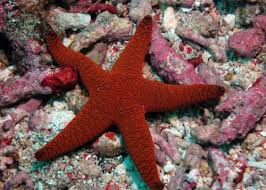 Echinoids and Sea Cucumbers
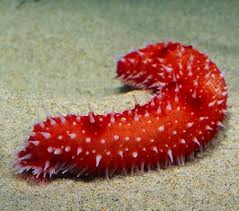